Производство,  передача,  распределение  и использование  электрической  энергии.
1. Механическая энергия.   Важнейшей энергией, используемой в производстве и на транспорте,  является механическая энергия (работа станков, движение поездов, кораблей, автомашин и т. п.).
2. Внутренняя  энергия.  Внутреннюю  энергию  используется непосредственно в химико-технологических процессах,  при выплавке металлов; при  электросварке, в электронно-вычислительных машинах, всевозможных способах связи и  т , п.
Однако:  Механическую энергию очень  трудно передавать от  источника (например. падающей воды)  к потребителю.
Внутреннюю энергию не легко преобразовывать в другие виды энергии, большие затраты необходимы для транспортировки топлива.  
Неоспоримыми преимуществами  обладает   ЭЛЕКТРИЧЕСКАЯ  ЭНЕРГИЯ.
А) Ее  можно передавать по проводам  на огромные расстояния с относительно малыми потерями (транспортабельность).
Б)  Удобно распределять между потребителями самой разнообразной мощности (дробимость).
В)  С помощью  достаточно простых устройств  ее  легко  превратить  в другие  виды энергии: в механическую,  внутреннюю (нагревание тел),  химическую,  энергию света и т, д. (превращаемость). 
Существенным достоинством электроэнергии является то, что это единственный вид энергии, который используется  в радиотехнике, телевидении, связи,  электронно-вычислительной  технике, автоматике.
Способы  получения  электроэнергии
механическая  энергия
тепловая  энергия
электрическая
Источником  энергии  является  механическая  энергия  (энергия  ветра,  энергия  воды).
Для  вращения  роторов  генераторов  используют гидравлические  турбины.  Мощность  таких источников 
     (ГЭС) зависит от  разности уровня  воды (напор) и от массы воды, проходящей  через турбины.
Электрическая
Источником  энергии  является  топливо:   уголь,  газ,  нефть,  мазут,  горючие  сланцы….
  Роторы  электрических  генераторов  приводят  паровыми  турбинами.
ТЭС    к. п. д.   35 – 40 %
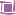 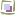 Энергия  излучения               Энергия  атома
Электрическая
Электрическая
Атомные электростанции
                  (АЭС)
фотоэлементы

     солнечные  батареи
Электроэнергия
Электропривод
электроподогрев           электроосвещение
Электрокипятильники,                    электролампочки,

Электропечи,                                       прожекторы…

электросварка
В промышленности, в сельском  хозяйстве,  на транспорте.
  В  быту:  стиральные  машины,  электропылесосы, холодильники,  электромясорубки
электроэнергия
Взаимодействие               электромагнитные
электрическим                        излучения
полем  на    
живые организмы
Электролиз       Электрическая 
(гальвано-          обработка
стегия ,                  металлов.
гальвано-
пластика).
Получение 
        чистых металлов.
Главным  потребителем электроэнергии  является  промышленность, на  долю  которой приходится около  70%  производимой  электроэнергии.  Крупным  потребителем электроэнергии также  является  ТРАНСПОРТ.
   О  применении  электроэнергии  для  освещения жилищ  и  в  бытовых  электроприборах  знает  каждый